MOCHAMMAD IRSYADUDDIN N
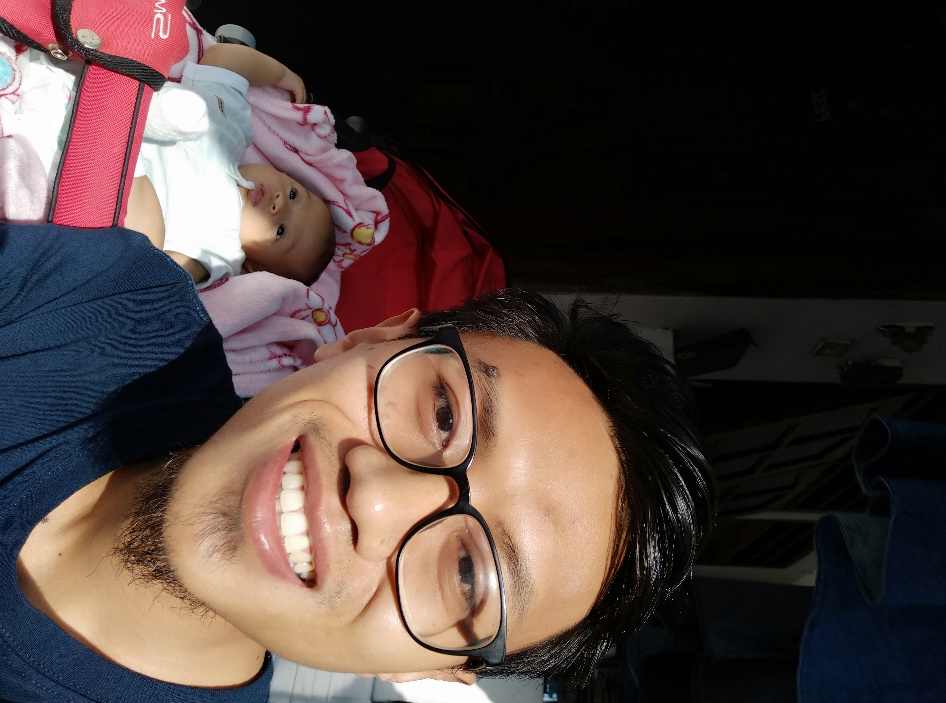 Bidang Pendidikan dan Keguruan 
Menjadi muballigh tahun 2012 mengajar caberawit dan remaja, mengikuti pendidikan GU selama 5 tahun, mengajar siswa-siswi pondok, menjadi guru pamong di SMP Wali Barokah pada tahun 2019
Jl. Letjen Suprapto 1/12B Banjaran Kota Kediri
irsyadbisa@gmail.com
085331220057
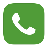 KEAHLIAN
- Komputer

BAHASA
- Jawa
- Indonesia
- Arab (pasif)
PENGALAMAN DIRI

PENGALAMAN KERJA
1. Guru pondok wali barokah, 2012

PROGRAM PELATIHAN / KURSUS
Bahasa arab - lengkong, 2008
Pelatihan dai/daiyah - MUI DKI jakarta, 2009
TOT manajemen pelaksanaan Tahfidz – MTI, DPP LDII, 2016

SEMINAR
1. Kepedulian generasi muda terhadap kamtibmas - pempok Kediri, 2009
2. Gerakan Internet Sehat - DPD LDII Jatim, 2010

PROGRAM LAINNYA
1. Pelatihan metode menghafal Al Quran 1 halaman dalam waktu 10 menit- Al Jaze

HARAPAN mengikuti Sekolah Pamong Indonesia
Menjadi seorang pendidik yang bisa memberi teladan baik dalam membina generus.

KALIMAT SEMANGAT (Quotes)
“kesibukan akan selalu ada, tapi kesempatan tidak selalu ada”
(Jangan sia-siakan kesempatan, gunakan aji mumpung; mumpung masih hidup, mumpung masih mampu, mumpung masih sempat…, SEMANGAT)
PENGHARGAAN
Lomba gerak jalan napak tilas route gerilya panglima jendral soedirman, 2010
HOBI
Menggambar
Membaca
Membuat Bagan
PENDIDIKAN
2008 – SMPN 7 Kota Kediri
2011 – SMA Diponegoro Kota Kediri
TERIMA 
KASIH
SOSIAL MEDIA
-
-
-
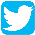 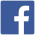 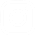 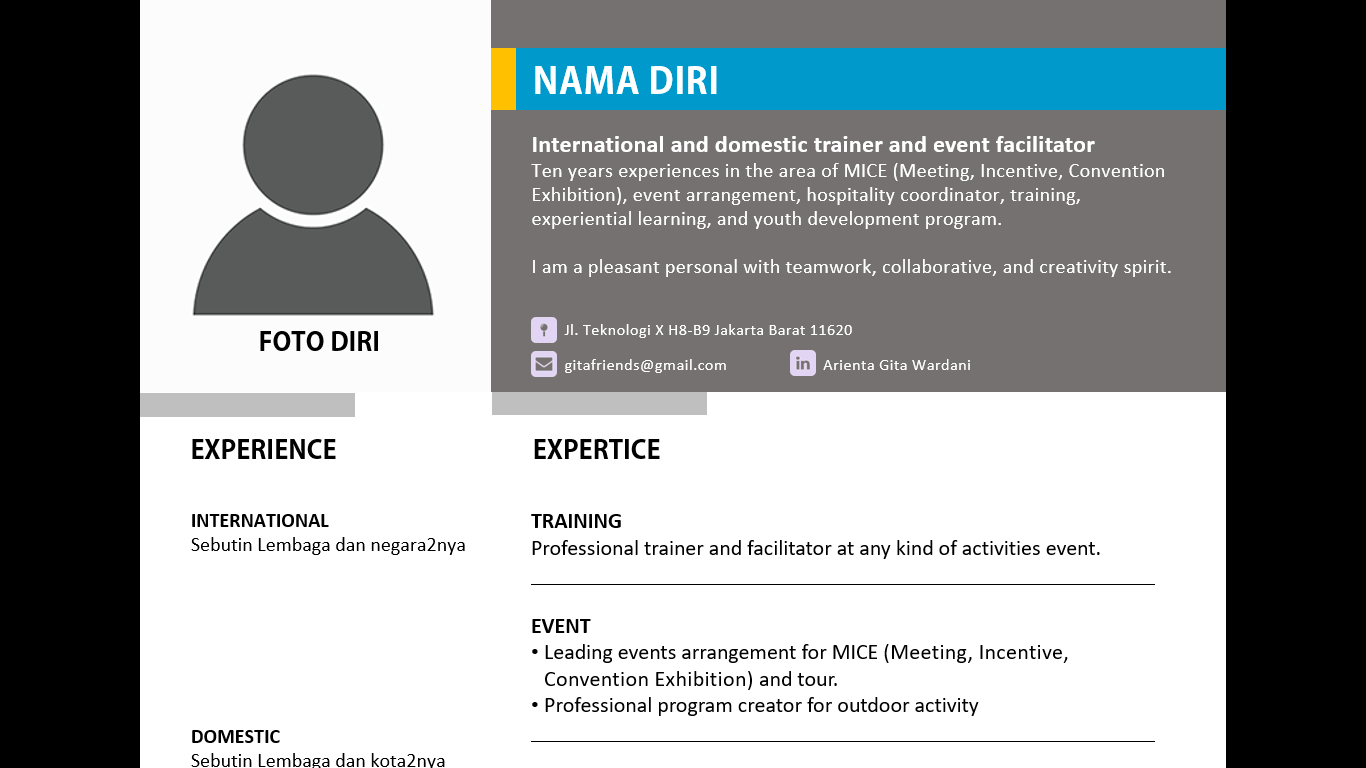 NAMA DIRI
Bidang Pendidikan dan Keguruan (Pengalaman/peran) 
Lima tahun telah beraktivitas sebagai muballigh/ghot, pengajaran cabe rawit dan pamong tingkat SMP (Deskripsi pegalaman yang dilakukan) 

Saya senang berkerjasama, berpetualang, dan membaca buku (Kelebihan diri)
Alamat. Jl. Sekolah Pamong Indonesia No.1 Jakarta
namaemail@gmail.com
0812345678
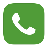 KEAHLIAN
Komputer
Administrasi


BAHASA
Indonesia
Inggris pasif
PENGALAMAN DIRI

PENGALAMAN KERJA
Guru  – Karang Taruna, 2020

PROGRAM PELATIHAN / KURSUS
Pelatihan Alam – Sekolah Tunas, 2021
Pelatihan Belajar – Dinas Provinsi, 2019

SEMINAR
Seminar Pendidikan – Lembaga Komputer, 2018

PROGRAM LAINNYA
Budidaya Ikan – Karang Taruna, 2020
Kreativitas budaya – Desa Garut, 2019


HARAPAN mengikuti Sekolah Pamong Indonesia
(deskripsikan harapan)


KALIMAT SEMANGAT (Quotes)
“Semakin awal kita memulai, maka semakin awal pula kita melihat hasilnya.”
CONTOH
PENGHARGAAN

Pendiri kemah Pramuka tingkat nasional 2015
Peserta lomba menulis se Jawa Barat 2018
PENDIDIKAN

1998 – SMP Jakarta
1998 – SMA Jakarta
1998 – Fakultas Agama, Universitas Jakarta
HOBI

Membaca buku
Naik gunung
Bercerita
TERIMA 
KASIH
SOSIAL MEDIA
@namaTwitter
@namaFB
@namaIG
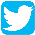 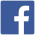 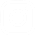